News at Six
Member of the Asscoiated Press . Aenean commodo ligula eget dolor. Aenean. Aenean commodo ligula eget dolor. Aenhswse. Cejhciebce fcdcdcd.
ILLUSTRATED WEEKLY NEWSPAPER
22nd September 2017
Price   6d
Est. 1869
Welcome 
Captains and Vice-Captains 2017.
Last week was very exciting in school. All of the children, from Year 1 to Year 6, took part in Knowsley Village Captain and Vice-Captain elections.
Each child was then given a vote for who they thought who make a great Captain for their team.
The votes have now been counted and I would like to welcome our new Captains and Vice-Captains for 2017.

(Please turn over).
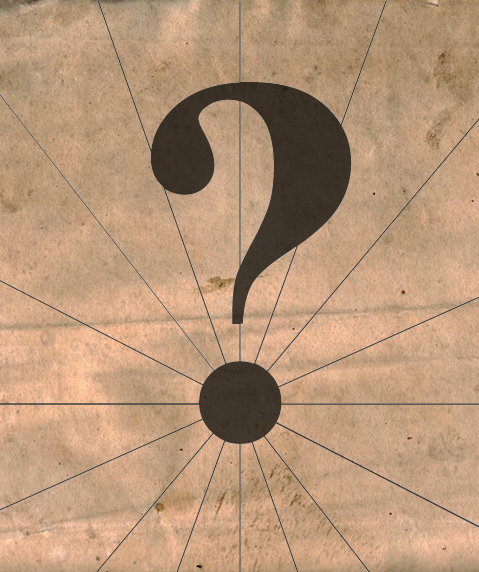 All of the children wrote speeches saying what qualities they thought they had to make a great Captain for their team.
The Year 6 children then went to each classroom and presented their speeches to the rest of the classes.
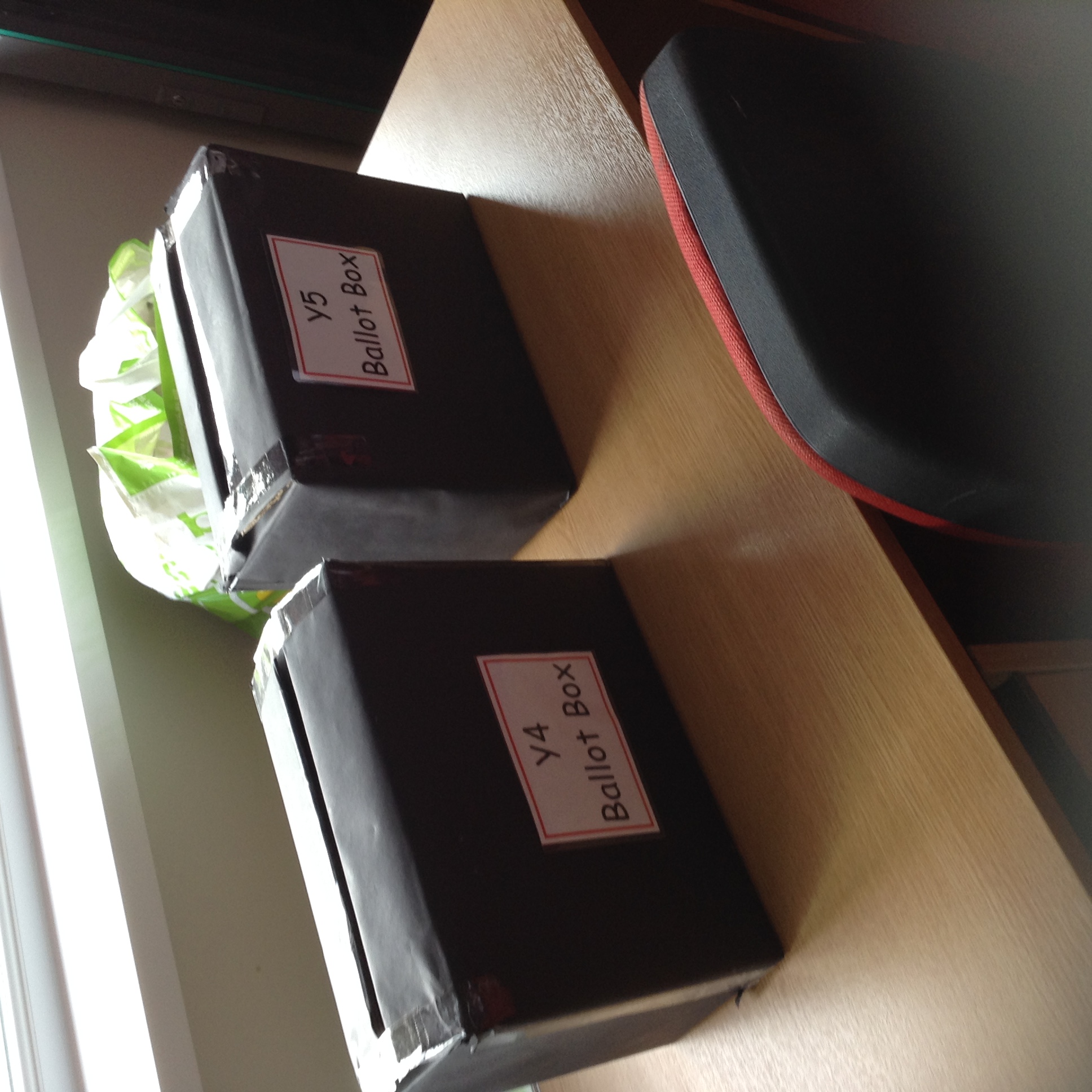 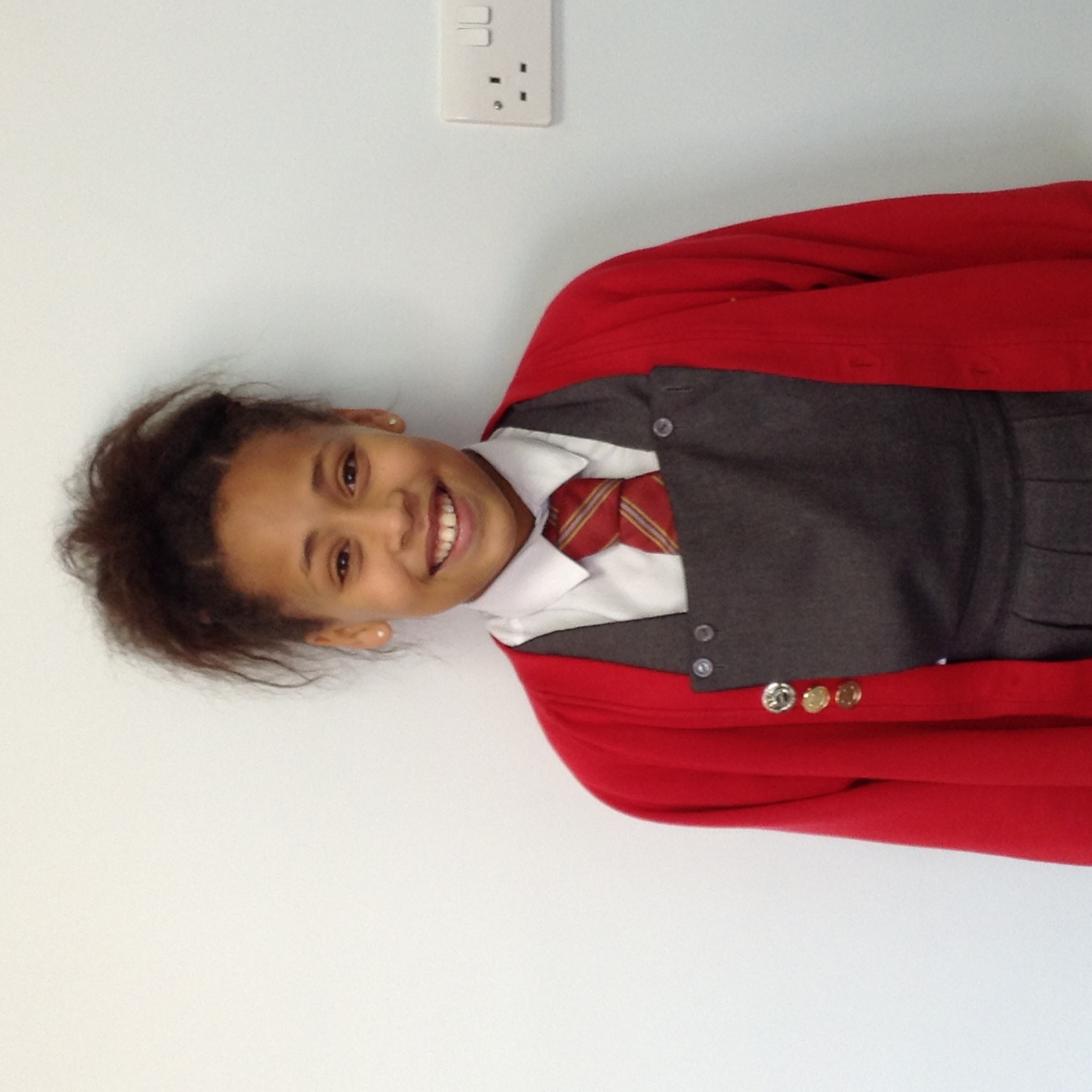 Captains and Vice-Captains 2017.
RUBY – Katie Angell
              Callum Holt
EMERALD – Athalia Keesz                    
SAPPHIRE – Tom Radcliffe
                      Marcy Campbell
TOPAZ – Ellie Sunners
                Katja Sinha
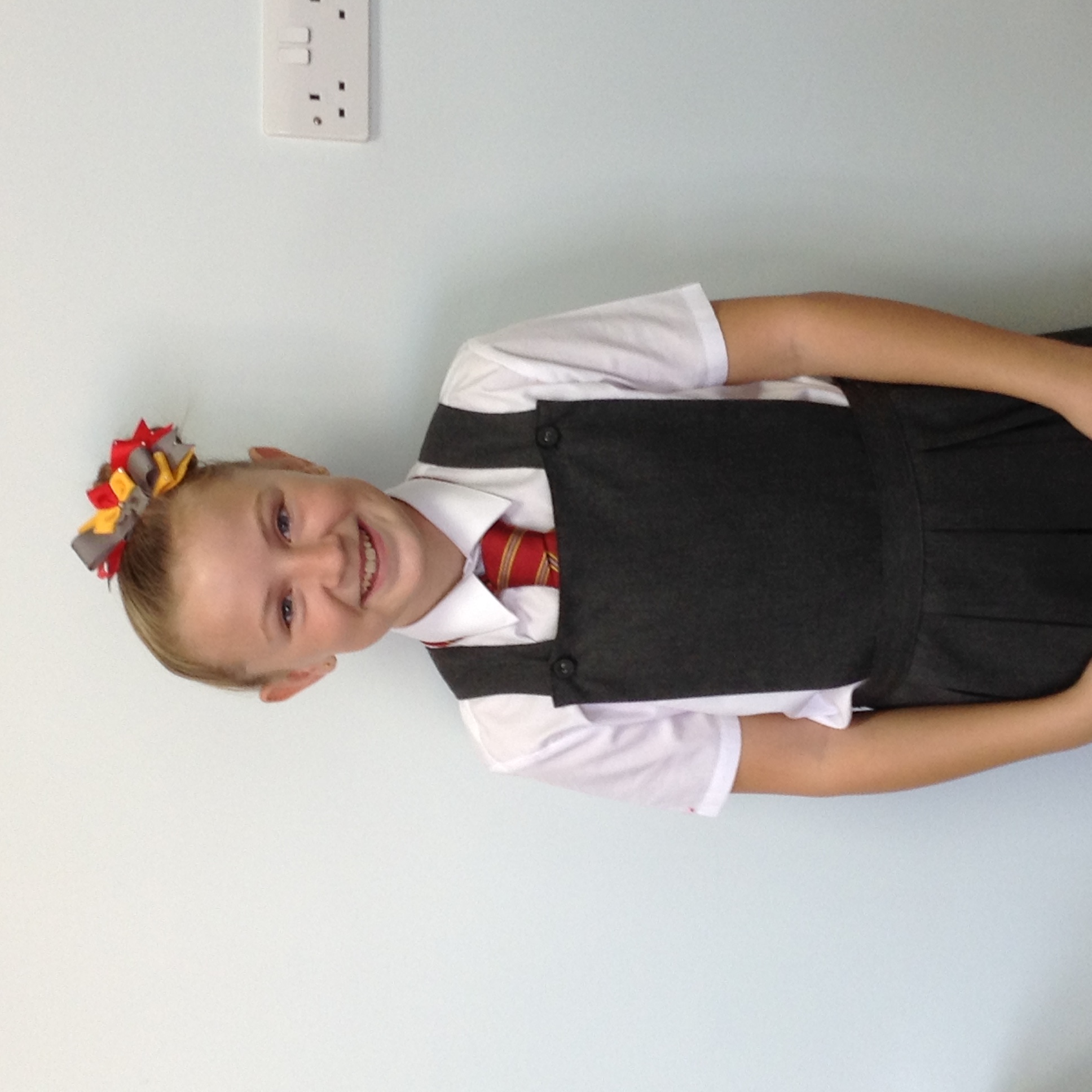 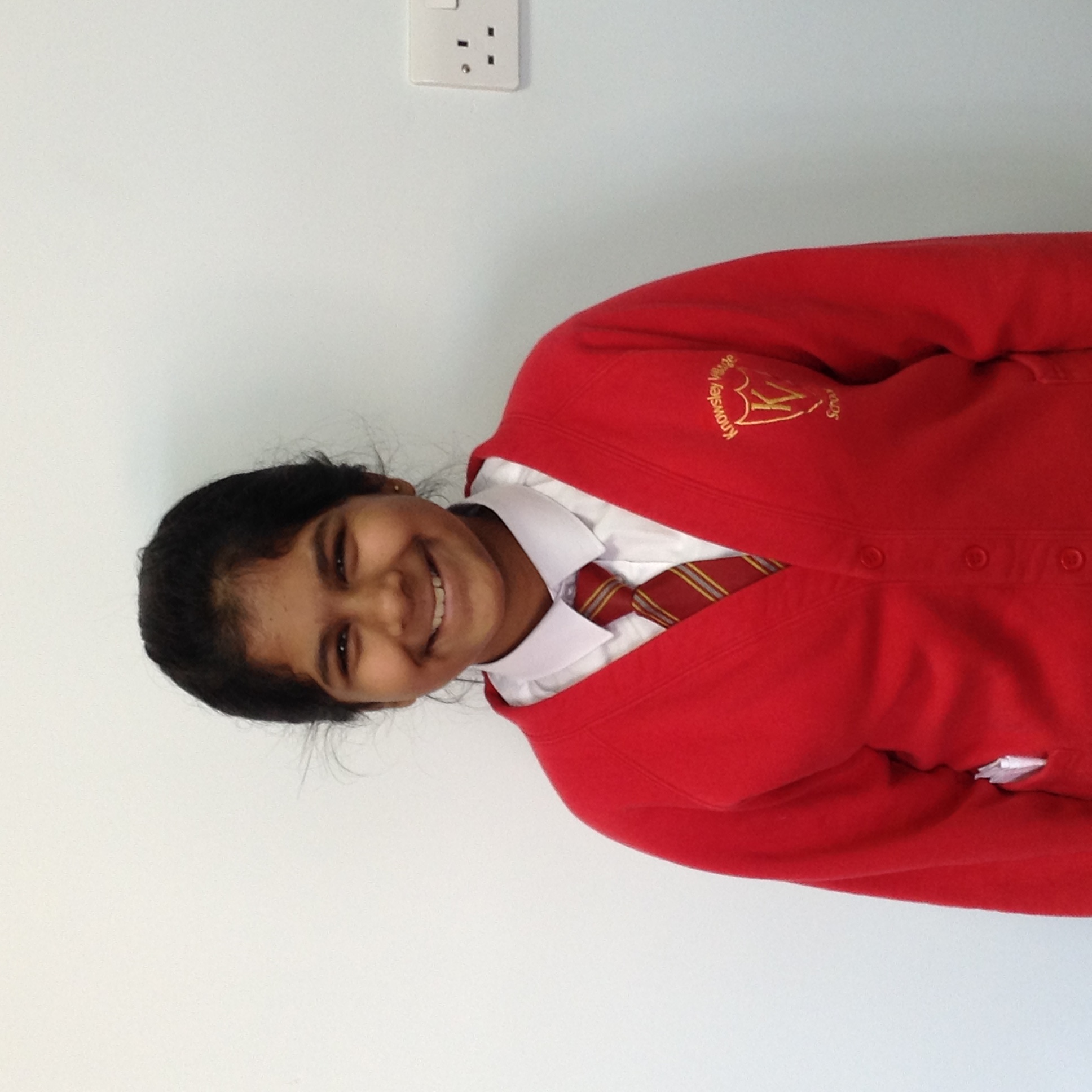 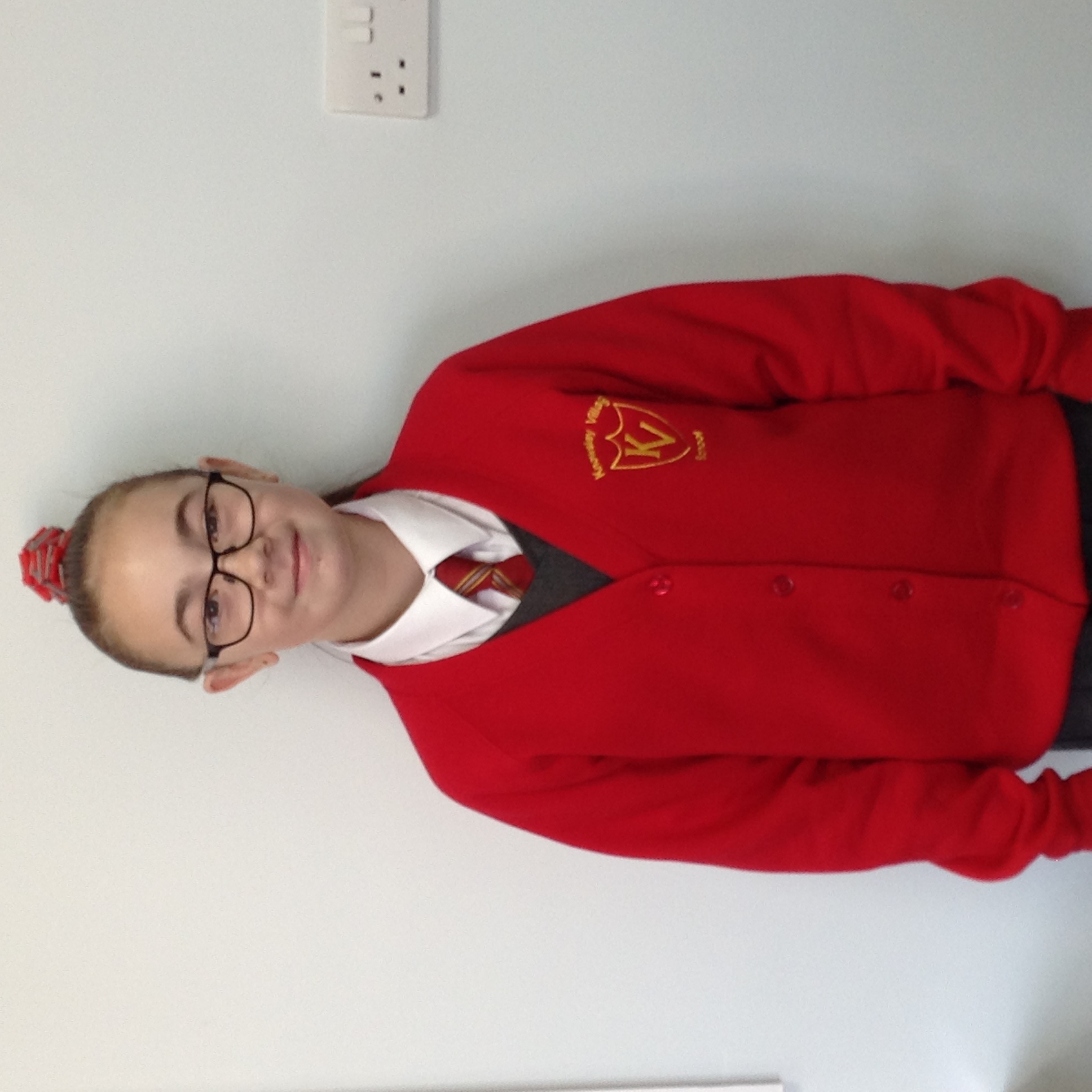 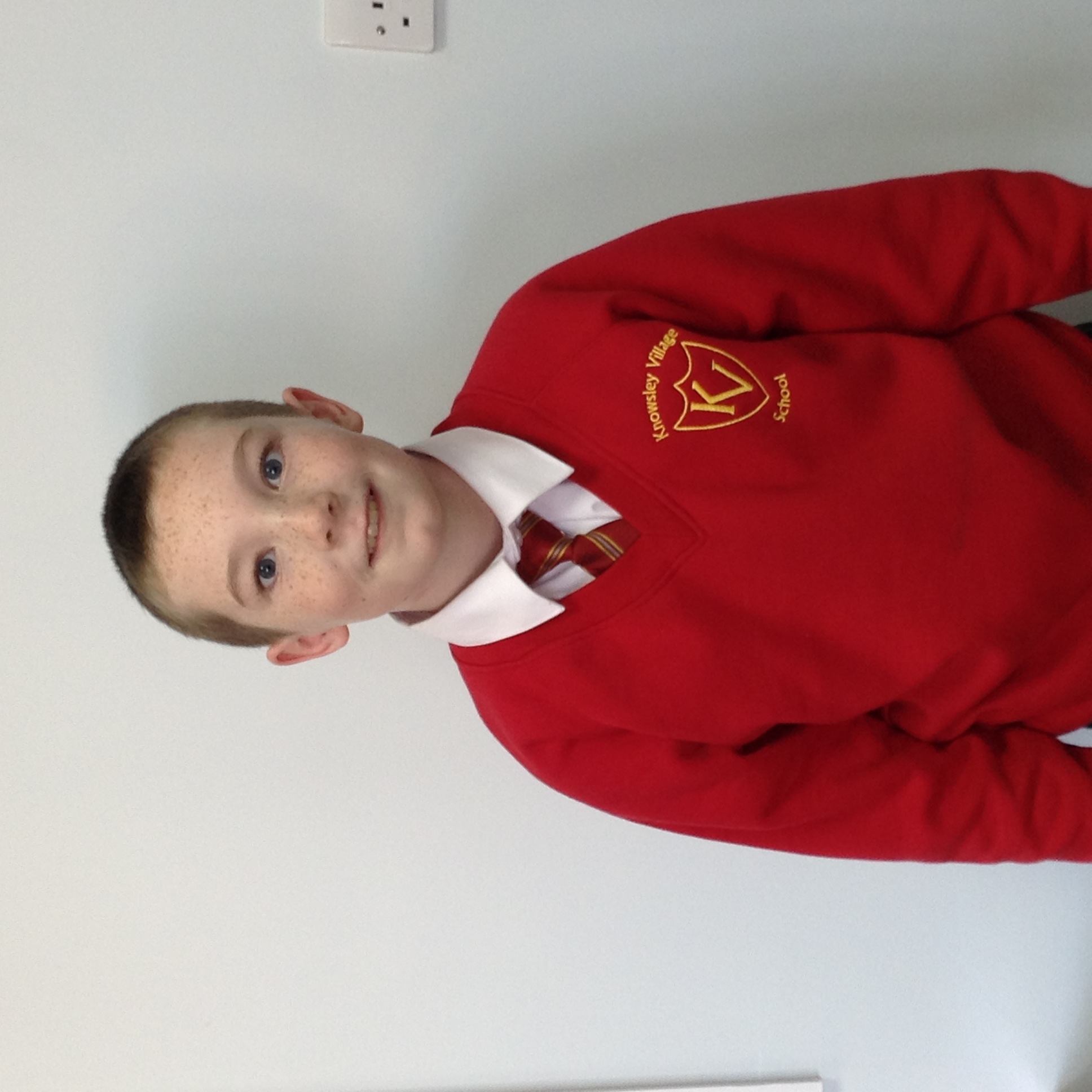 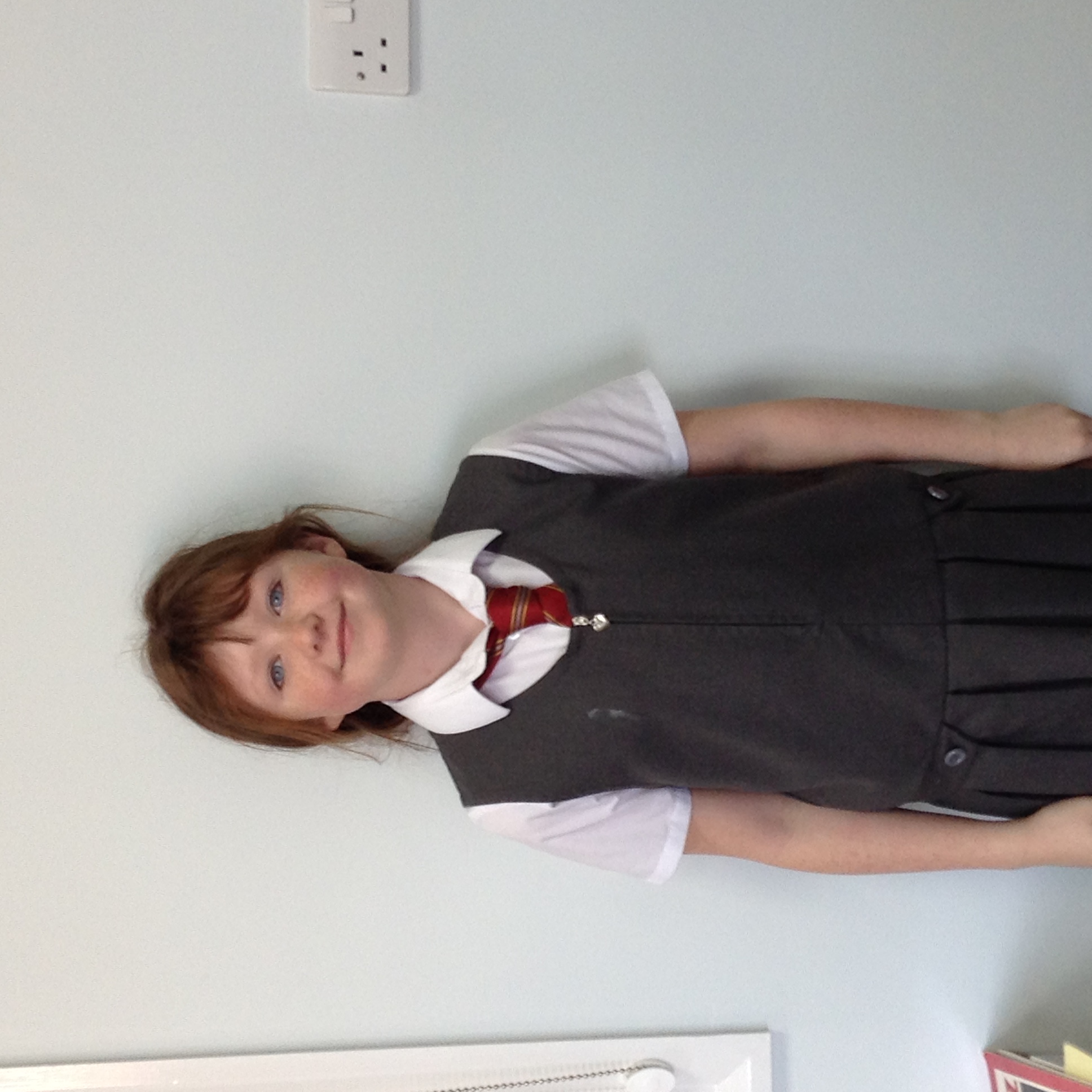 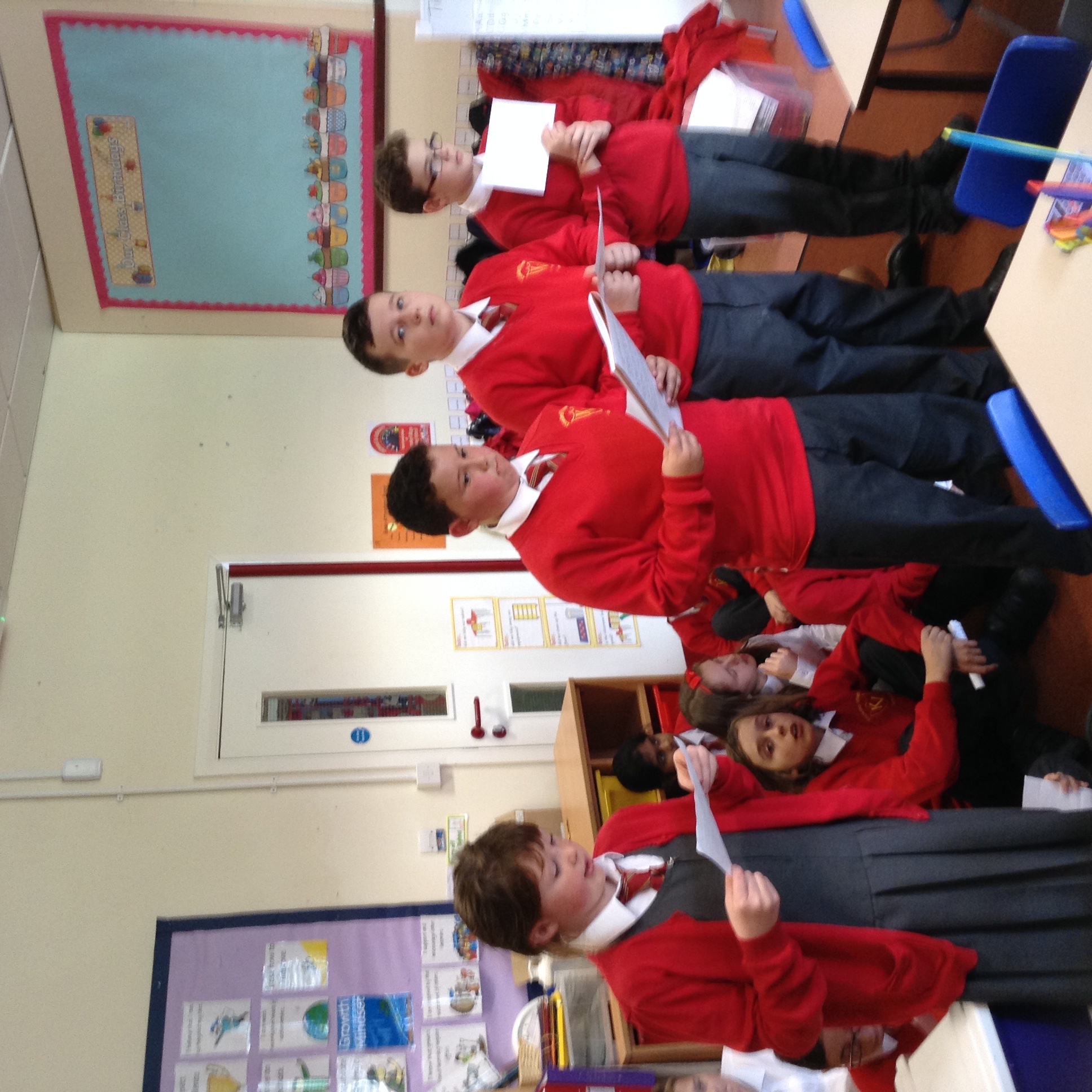